SEMINARSKI RAD
Pregled svjetskih edukacija za penetracijsko testiranje
Autor: Luka Soklić
Mentor: doc. dr. sc. Predrag Pale
Zagreb, svibanj, 2019.
1
Penetracijsko Testiranje
Penetracijsko testiranje je provjera sigurnosti informacijskog sustava u kojoj se ispitivač stavlja u ulogu napadača nekog sustava kako bi uočio ranjivosti tog sustava.
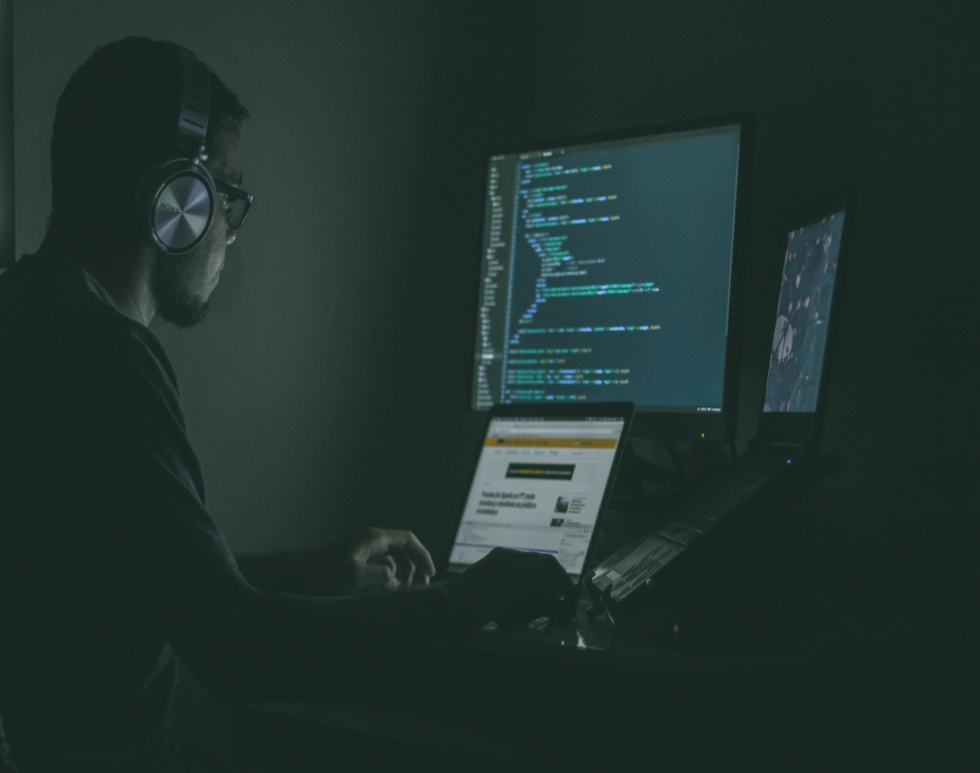 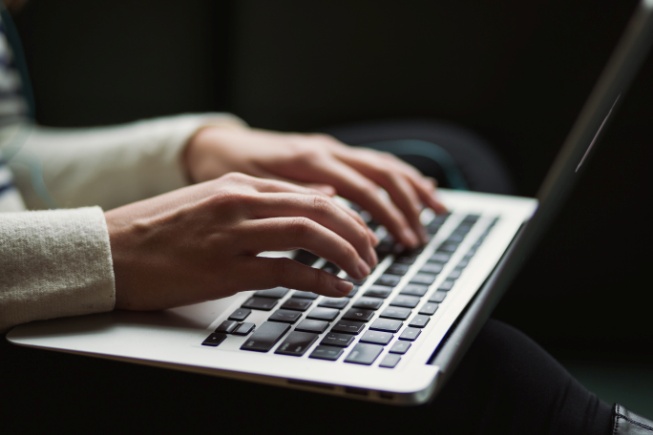 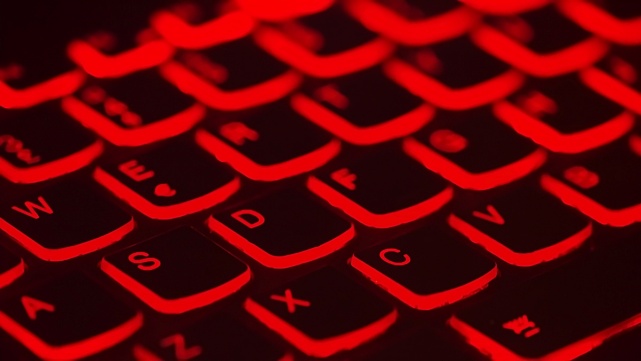 Zagreb, svibanj, 2019.
2
Pregled edukacija za penetracijsko testiranje
Edukacije u okviru studija

Komercijalne edukacije

Besplatne edukacije
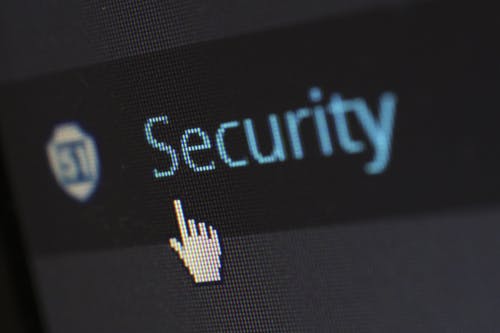 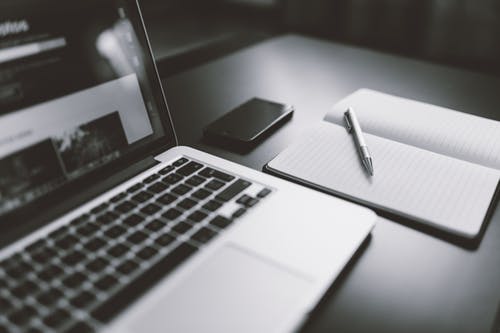 Zagreb, svibanj, 2019.
3
Edukacije u okviru studija
Neki od najboljih sveučilišta koji imaju studij računalnih znanosti i u sklopu njega obrazovanje o penetracijskom testiranju su:

 1. Imperial Collage London (UK)
 2. Vienna University of Technology (Austrija)
 3. Delft University of Technology (Nizozemska) 
 4. Harvard University (SAD)
Zagreb, svibanj, 2019.
4
Komercijalne edukacije
Većinom se koriste za poboljšanje već stečenog znanja, ali ima i nekih koji nude tečajeve u osnovama za početnike. 

 1. Offensive Security 
 2. EC-Council 
 3. SANS 
 4. London South Bank University
 5. eLearnSecurity
Zagreb, svibanj, 2019.
5
Besplatne edukacije
Postoje više stranica koje nude besplatnu edukaciju o penetracijskom testiranju.

Najzanimljivije su:
1. Cybrary

2. Coursera
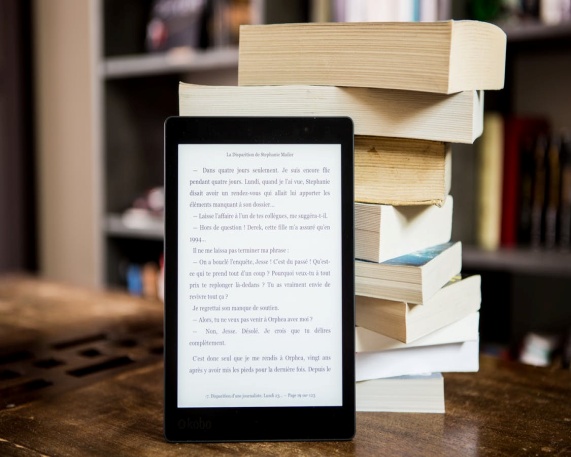 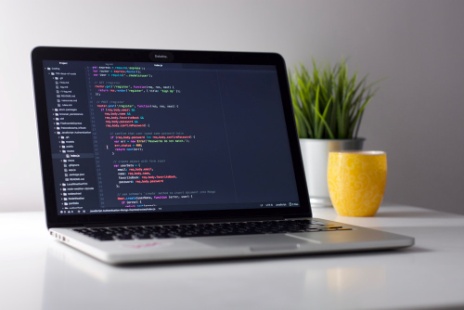 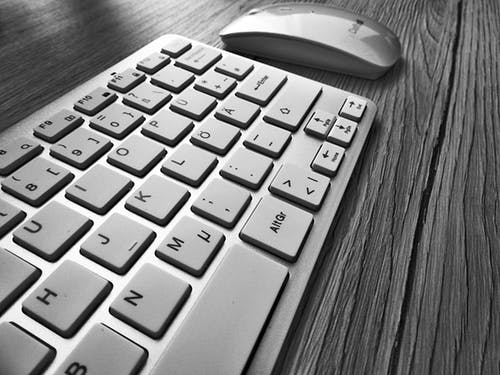 Zagreb, svibanj, 2019.
6
Pregled tema koje čine edukaciju
1. Metode sakupljanja informacija o sustavu
prvi važan korak u penetracijskom testiranju
2. Identifikacija ranjivosti sustava
student se obučava kako obraditi sakupljene podatke o sustavu
3. Exploit
studenti moraju exploitirati ranjive točke sustava, doći do najbitnijih 
        informacija i izbjeći svaku vrstu detekcije
4. Post exploit
student mora procijeniti kvalitetu informacija do kojih je bio u stanju 
        doći te napraviti prijedloge vezane za poboljšanje sigurnosti sustava
Zagreb, svibanj, 2019.
7
Metode podučavanja
Predavanja uživo 
online 
u predavaonama

Video materijali
gradivo pregledno sastavljeno na slajdove u ppt-u 
snimke na kojima predavač demonstrira sadžaje na zaslonu ekrana korak po korak

Rad u laboratorijima
na laboratoriju studenti imaju priliku u virtualnom okruženju koja simuliraju rad realnih sistema i strojeva isprobati tehnike pen testinga u praksi
Zagreb, svibanj, 2019.
8
Metode provjere znanja
1. Pismene
student mora riješiti pisani test koji se sastoji od postavljenih pitanja i više ponuđenih odgovora
traje u prosjeku 2 sata  
2. Praktične
student radi identifikacije ranjivosti i izvršava napad na simulaciju realnog sustava te na kraju predaje izvještaj koji sadrži detaljne zapise o postupku napada na sustav 
traje od 6 sati na više

Obje metode provjere znanja mogu se polagati i od kuće.
Zagreb, svibanj, 2019.
9